Программа развития службы школьной медиации «ШАНС» на 2018-20 гг.
Яковлева Маргарита Анатольевна, заместитель директора по воспитательной работе МОУ Ермаковская СОШ Рыбинского муниципального района Ярославской области
Цель Программы
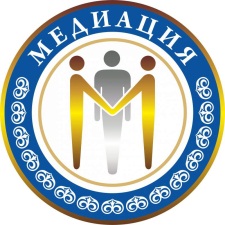 Создание безопасного образовательного пространства  для развития, социализации и ре-социализации детей и подростков, формирования гражданской позиции несовершеннолетних, профилактики безнадзорности и правонарушений
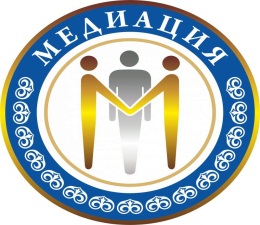 Задачи Программы
Интегрировать медиативный и восстановительный подходы во все сферы школьной жизни
Спроектировать и реализовать сетевое взаимодействие со службами школьной медиации Рыбинского муниципального района
Проводить превентивную работу и восстановительные практики
Повысить квалификацию членов службы школьной медиации «ШАНС»
Удовлетворить потребности всех участников образовательного процесса
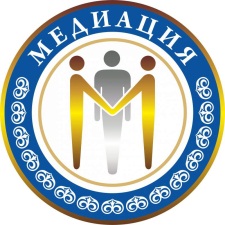 Этапы реализации Программы
Подготовительный этап (январь  – август 2018 г.)
изучение запроса на услуги Службы
организационные мероприятия
обучение и мотивация медиаторов
восстановительные практики
интеграция метода «школьная медиация» в образовательный процесс и систему профилактики безнадзорности и правонарушений
организация сетевого и межведомственного взаимодействия
удовлетворение запроса школ Рыбинского МР
участие во Всероссийском мониторинге
Основной этап 
(сентябрь-август 2020 г.)
создание банка опыта службы школьной медиации «ШАНС»
тиражирование опыта
подведение итогов реализации Программы
определение перспектив развитии Службы
Заключительный этап 
(май–декабрь 2020 г.)
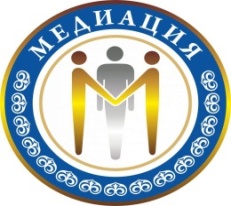 Результаты реализации программы
Учебно-воспитательный процесс
1 раз в четверть проводятся Недели медиации
100% выявленных конфликтов разрешается с применением дифференцированных восстановительных программ 
реализуется  рабочая программа внеурочной деятельности «Школьник-медиатор»
Интеграция метода «школьная медиация» в образовательный процесс
Жизненное пространство школы
3 родителей составляют группу поддержки службы школьной медиации, обучены проведению программ «Восстановительная медиация», «Круг сообщества»
информация о работы Службы школьной медиации размещена на стенде Службы, в школьной газете «ШколярЪ», на сайте школы
60% взрослых медиаторов участвуют в разрешении конфликтов в школах Рыбинского МР
в 100% межведомственных планов индивидуальной профилактической работы включены восстановительные мероприятия
для учеников 7-11 классов МАУ РМР «Социальное агентство молодежи» проведены занятия с элементами тренинга «Эффективный переговорщик»
Отношение школы и внешнего окружения
Школьный менеджмент
ежегодно выявляются запросы на услуги СШМ «ШАНС»
усовершенствована нормативно-правовая база службы школьной медиации
участие педагогов в работе СШМ «ШАНС» внесено в эффективный контракт
100% педагогов знакомы со стандартами восстановительной медиации, законодательными, нормативными и правовыми документами РФ
5 взрослых медиаторов прошли КПК второй ступени
100% классных руководителей повышают квалификацию через внутрифирменное обучение
Профессионализм кадров
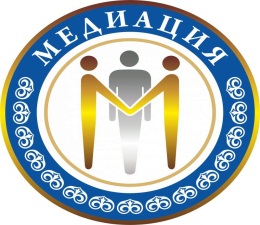 Школа в 2020 г. – это школа без конфликтов и агрессии, в которой ученики, педагоги и родители владеют навыками бесконфликтного общения и способностью урегулировать возникающие конфликты при помощи технологий восстановительного подхода
СПАСИБО ЗА ВНИМАНИЕ!